DIGITAL TRANSFORMATION SYSTEM FOR ‘PRE-FAILURE ALERT GENERATION FOR EQUIPMENT FAILURE & COBBLE REDUCTION BASED ON DATA ANALYTICS AND VIDEO ANALYTICS’
At 
Bar & Rod Mill,
Bhilai Steel Plant
Steel Authority of India Limited
Industry- Institute collaboration between
Bhilai Steel Plant,
Steel Authority of India Limited
&
Indian Institute of Technology, Bhilai
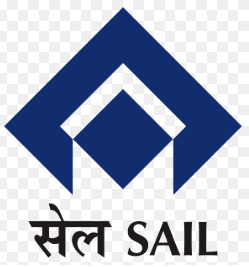 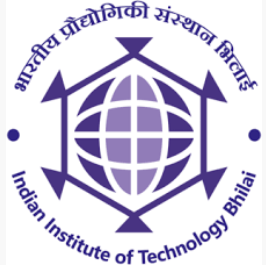 Bar & Rod Mill, BSP
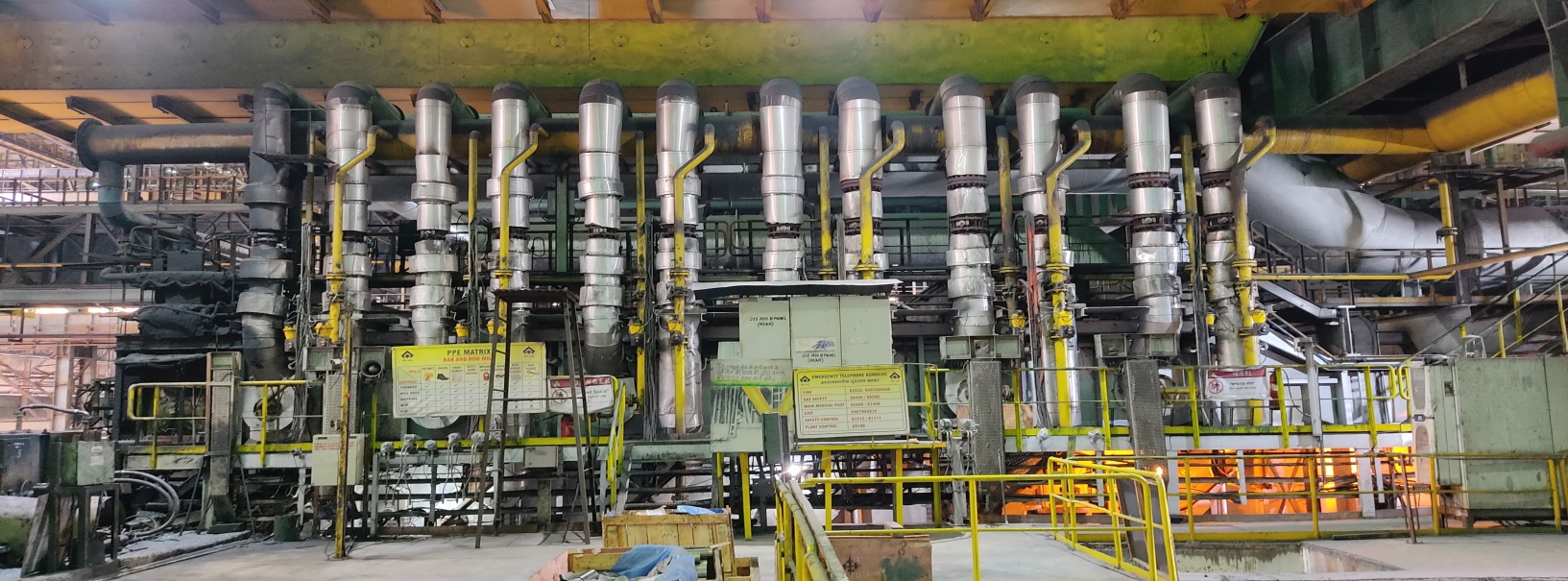 BUNDLE
DISCHARGE
6-STAND
BLOCK
WATER
BOXES
Mill Configuration
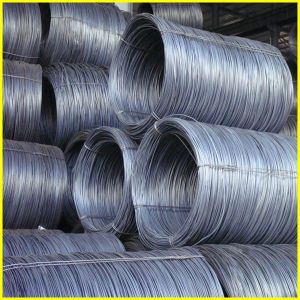 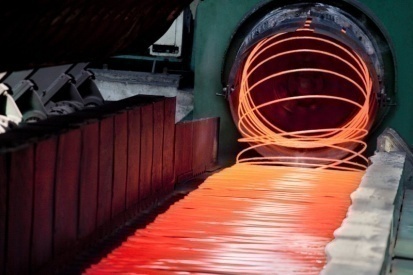 COIL HANDLING
& DISCHARGE
8-STAND
BLOCK
4-STAND
BLOCK/TMB
LAYING
HEAD
COOLING
CONVEYOR
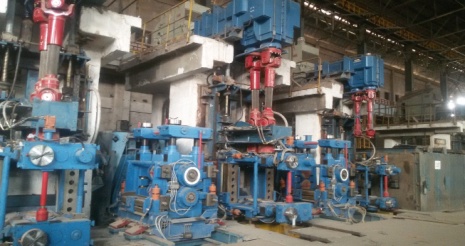 ROD OUTLET (5.5-22mm)
6-STAND
BLOCK
WATER
BOXES
(8-40mm)
REHEATING
FURNACE
BAR OUTLETS
COOLING
BED
COLD
SHEAR
BUNDLING
& BINDING
18 Nos.
STANDS
(16-60mm)
(8-40mm)
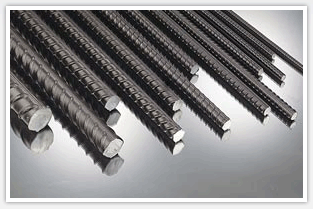 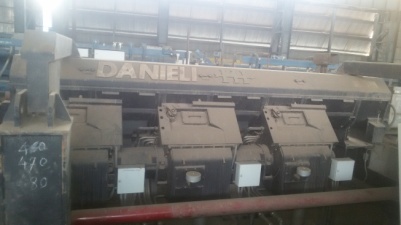 Existing analytical system at BRM prior to the project
iBa Data analytics system
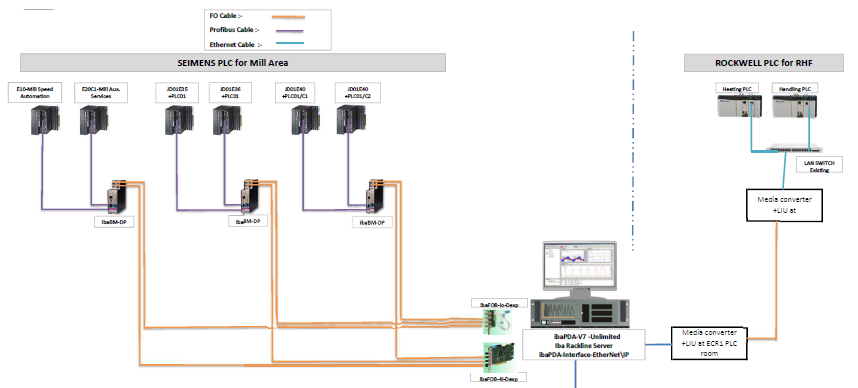 Need for the DX Project
OUR AIM:
Milestone roadmap and timeline
OCTOBER 2023
JUNE 2024
MARCH 2024
MARCH 2025
OCTOBER 2024
JUNE 2025
Milestone 1
Milestone 2
Milestone 4
Milestone 3
Milestone 5
Milestone 6
Overview of solution
Offline PLC and Video analysis system
System of real-time alerting on dog house video and PLC  data
Online PLC data based pre-failure alerting system
System for alerting using High-Speed Camera feeds
System for alerting using Thermal Camera feeds
Delivered on:
NOVEMBER 2023
MAY 2024
NOVEMBER 2024
FEBRUARY 2025
DX Architecture
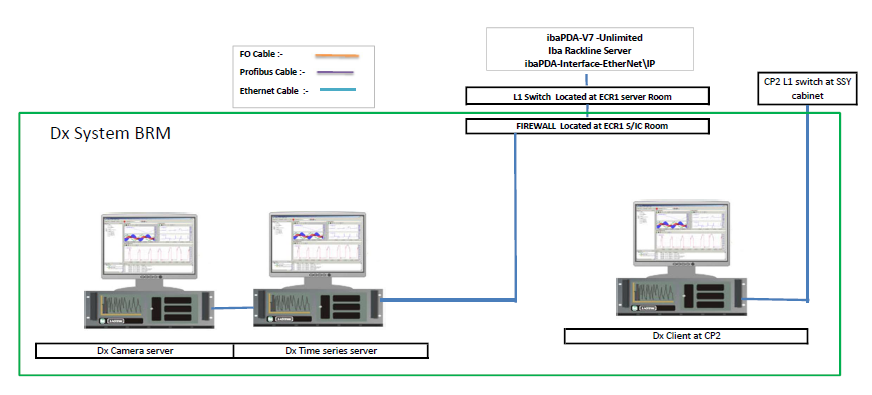 DATA FLOW
Video architecture scheme for cameras
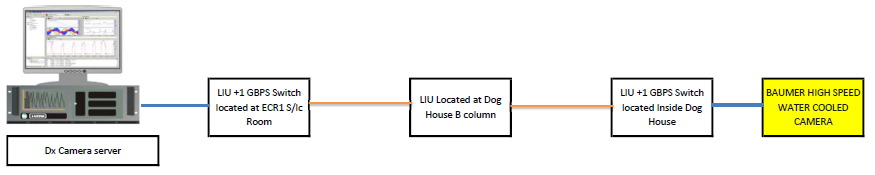 Grafana dashboard
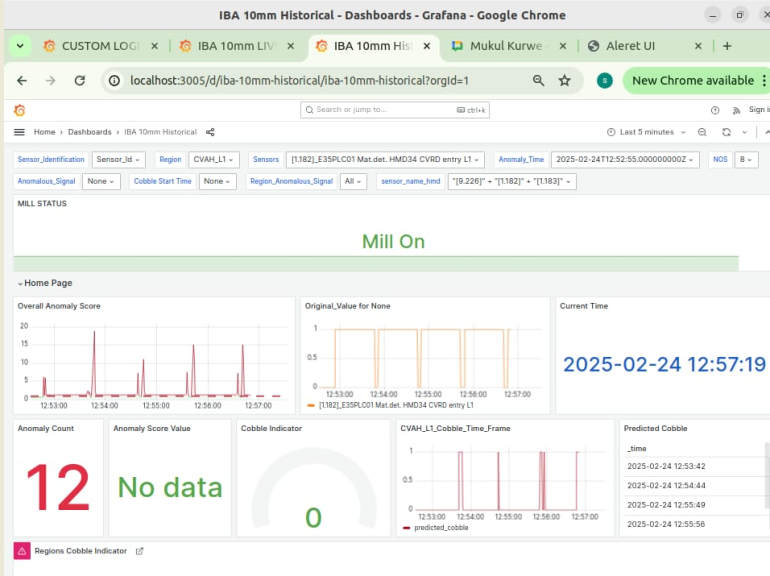 Alert pop up (Showing top 4 signals with highest anomaly scores)
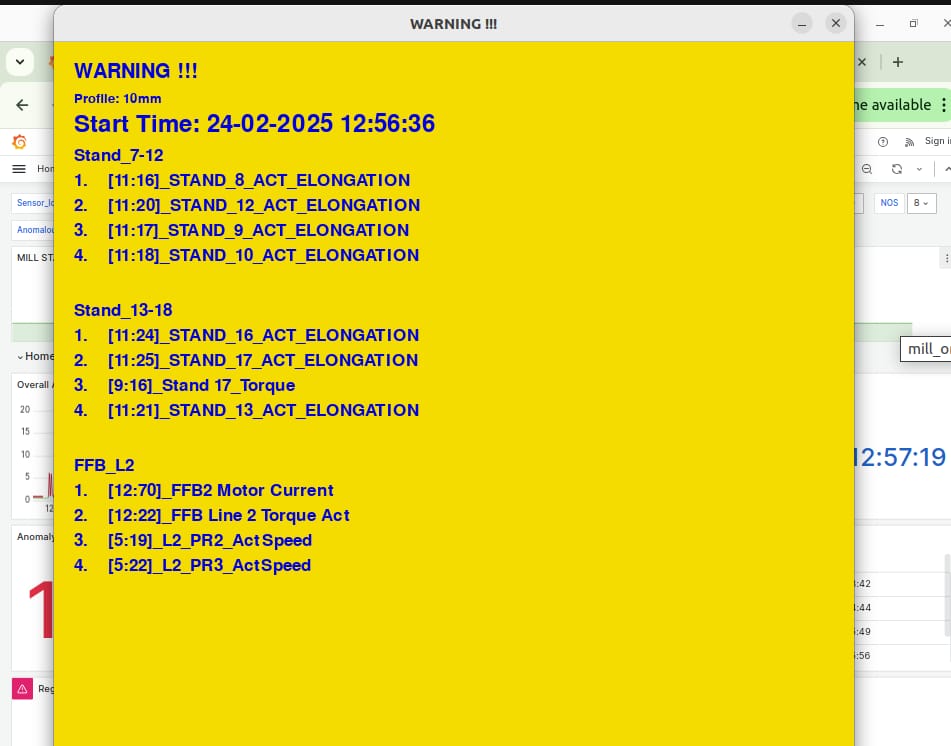 User Interface for Control Pulpit
UI: pop up alert with sound
Custom logic for HMDs
Billet Head Tracking at Furnace Exit
In this, the difference between the times when billet head is sensed by desailer exit and when the billet head is sensed by roller table exit is tracked.
If this time exceeds, alert is generated as it can cause the next billet to be too close to the current billet
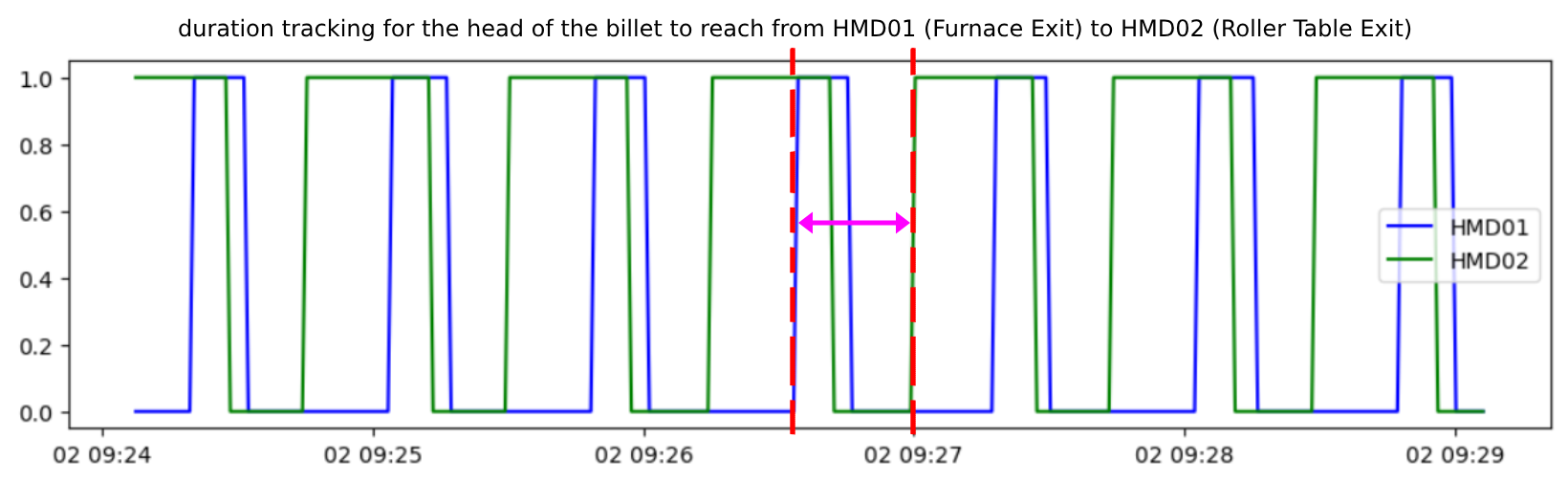 Custom logic for HMDs
Case Studies: HMD
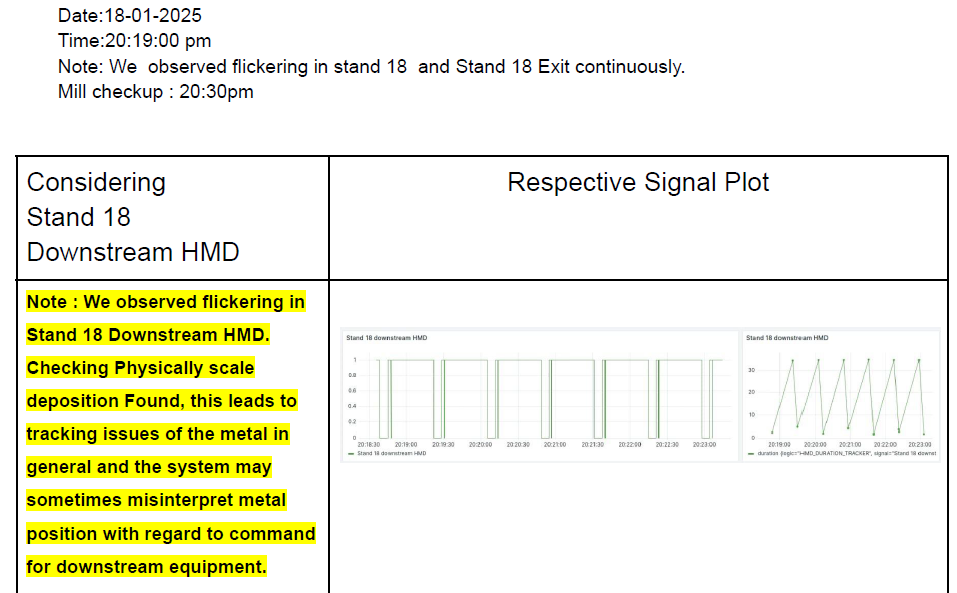 Case studies: Elongation
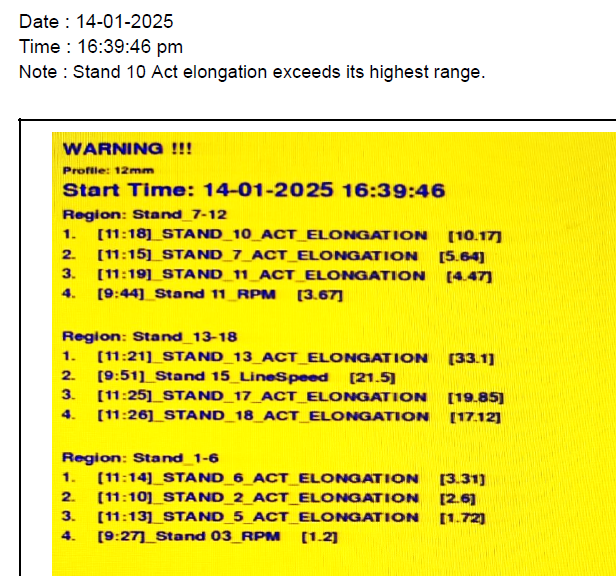 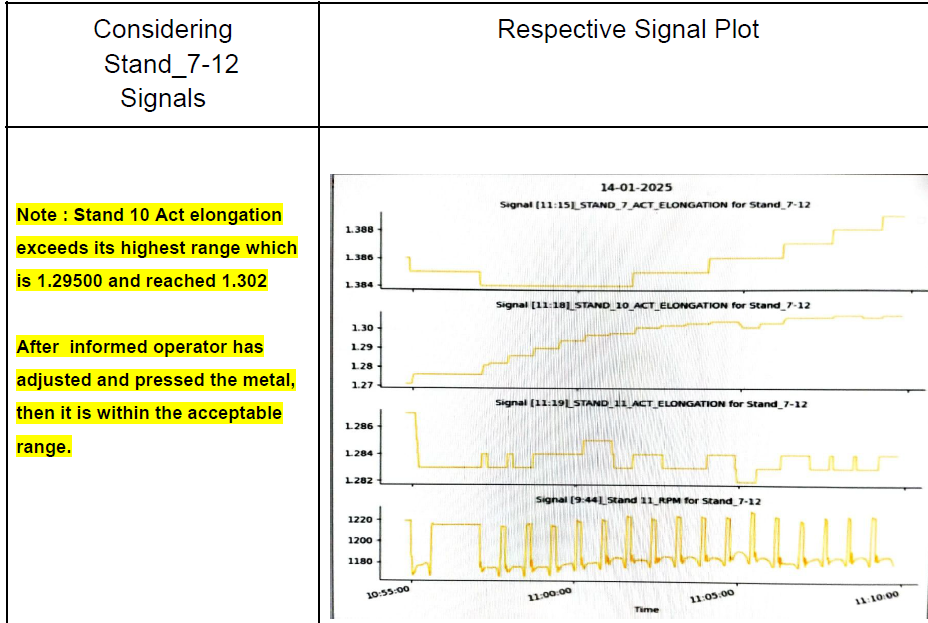 Video analysis
Video analysis.mp4        L2 Dividing Shear.mp4
Types of Analysis
Rod Vibration,  Shift during Movement (Line: 2A to 2B)

Flapper Position Tracking

Diverter Position Movement
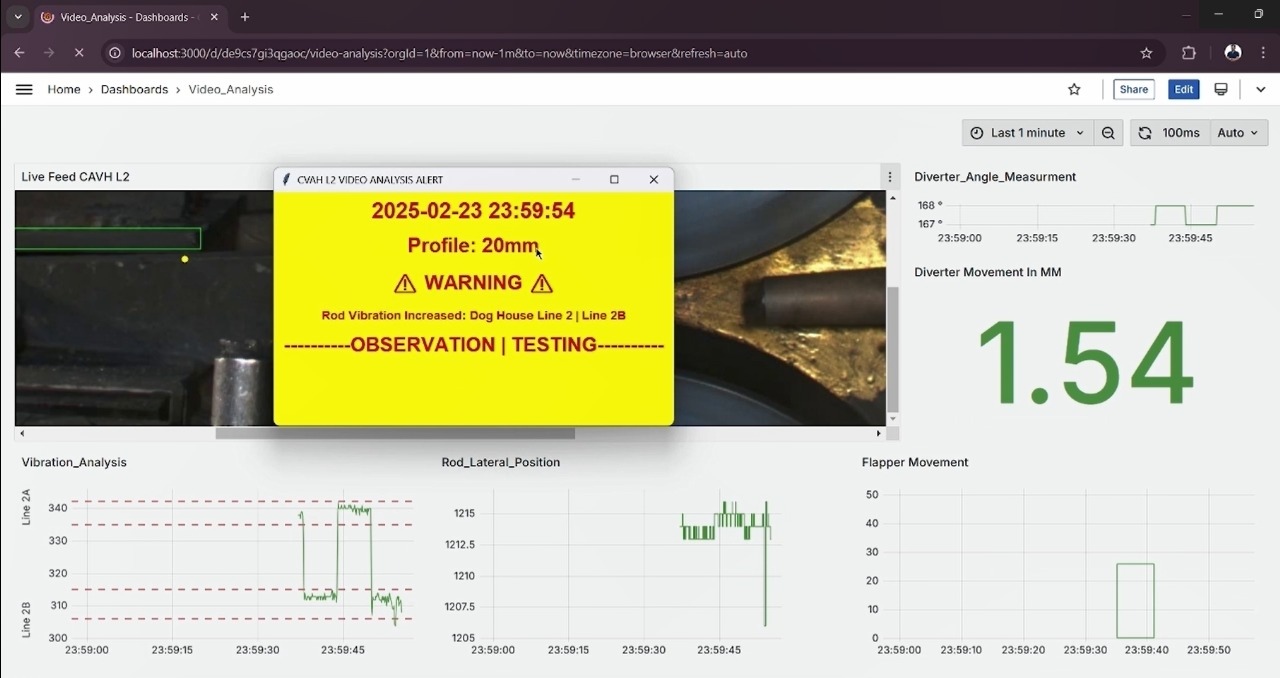 Movement Tracking: Flapper Shifted Vertically in 20 mm Profile
For the Flapper, its vertical displacement is measured relative to a static baseline:
vertical_distance=∣baseline_y−static_base_coordinates[1]|
If this distance exceeds a threshold (e.g., 30 pixels), the system flags significant movement.
The static reference point and displacement threshold allow consistent monitoring across frames.
The static reference point is marked in yellow.
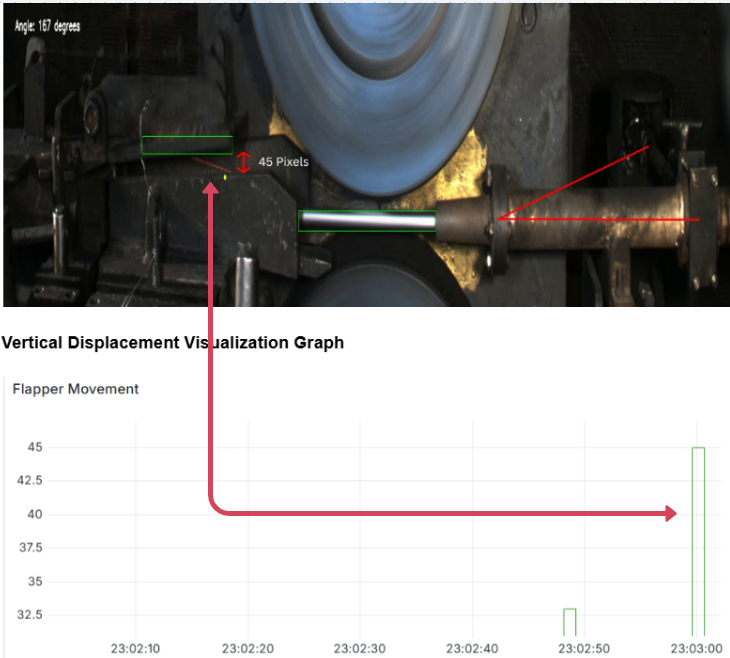 Diverter Alignment and Angle Calculation
The diverter is represented by three key points: A, B, and C.
Detected coordinates for these points are used to draw lines connecting B → C → A.
Angles between these lines are calculated using vector mathematics:
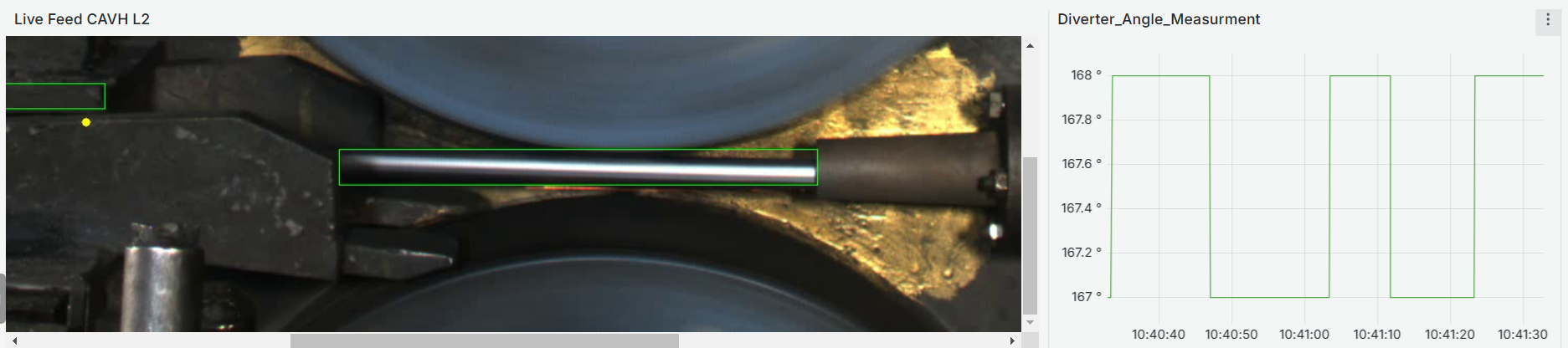 Case Study 1: Overshoot (L2)
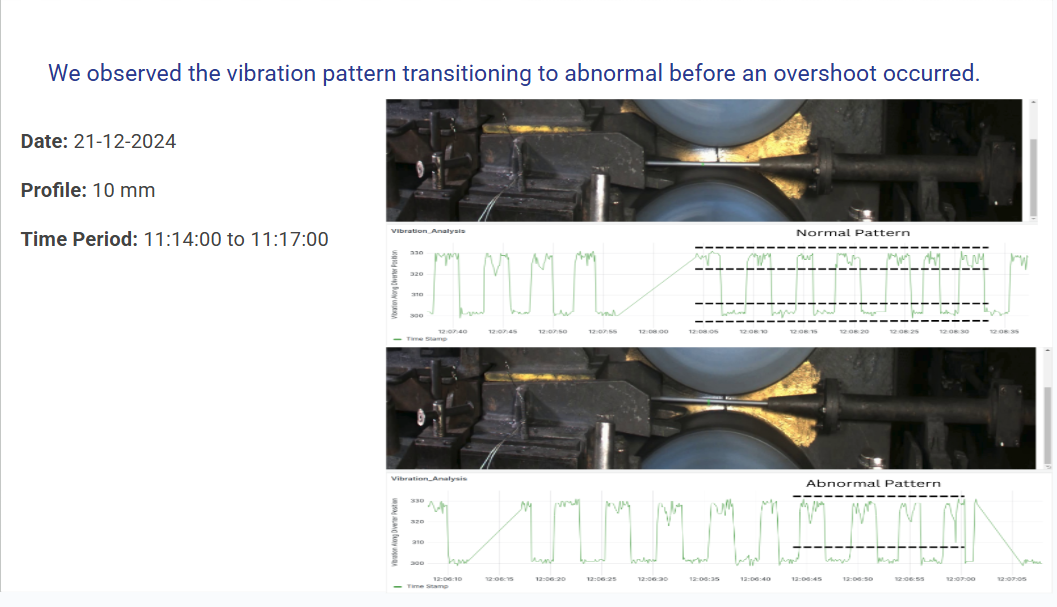 Case Study 2: Cobble due to broken funnel
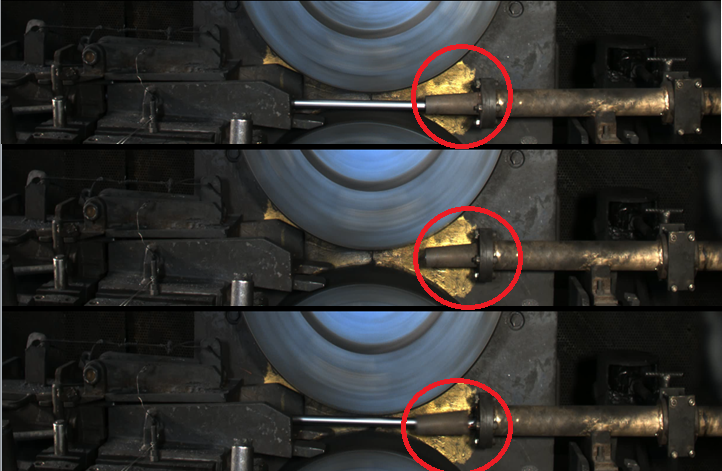 Case Study 2: Cobble due to broken funnel
Date & Time: 01.02.2025 | 12:35 PM
Location: Dog House L2
Issue: Diverter funnel dislodged
Video Analysis:
12:29 PM: Funnel tilted
Rod collision occurred
Increased vibrations


Image 1: Normal 20mm profile







Image 2: Abnormal misalignment
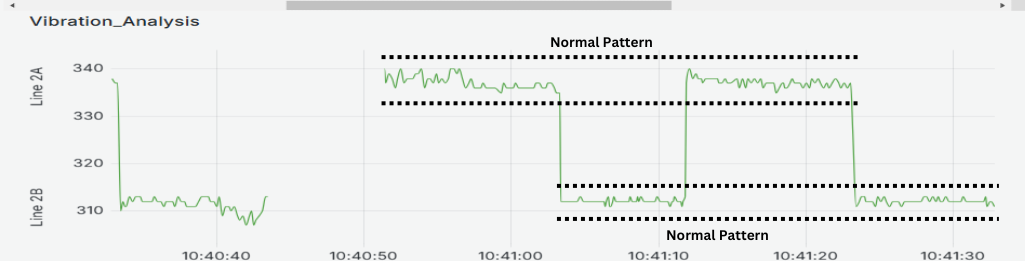 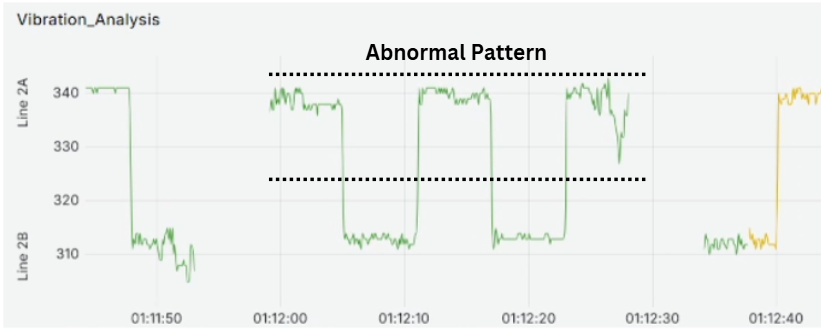 Our journey so far…
Failure prevention trend
Thank you.